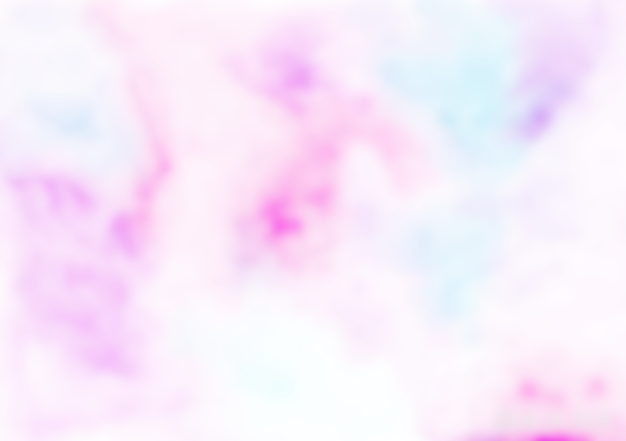 بسم رب النور
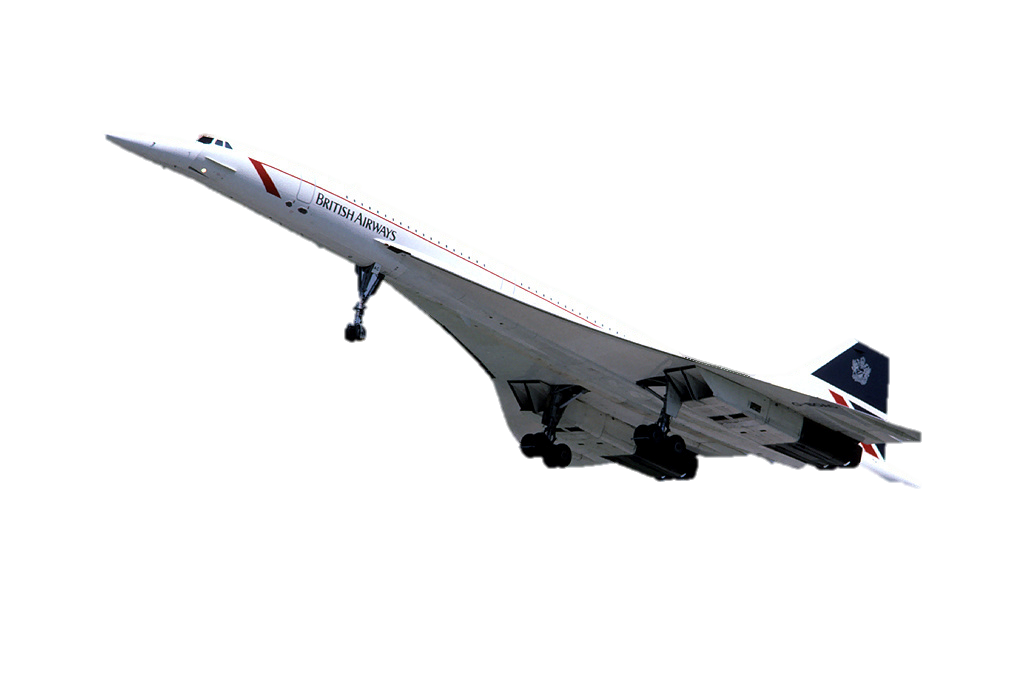 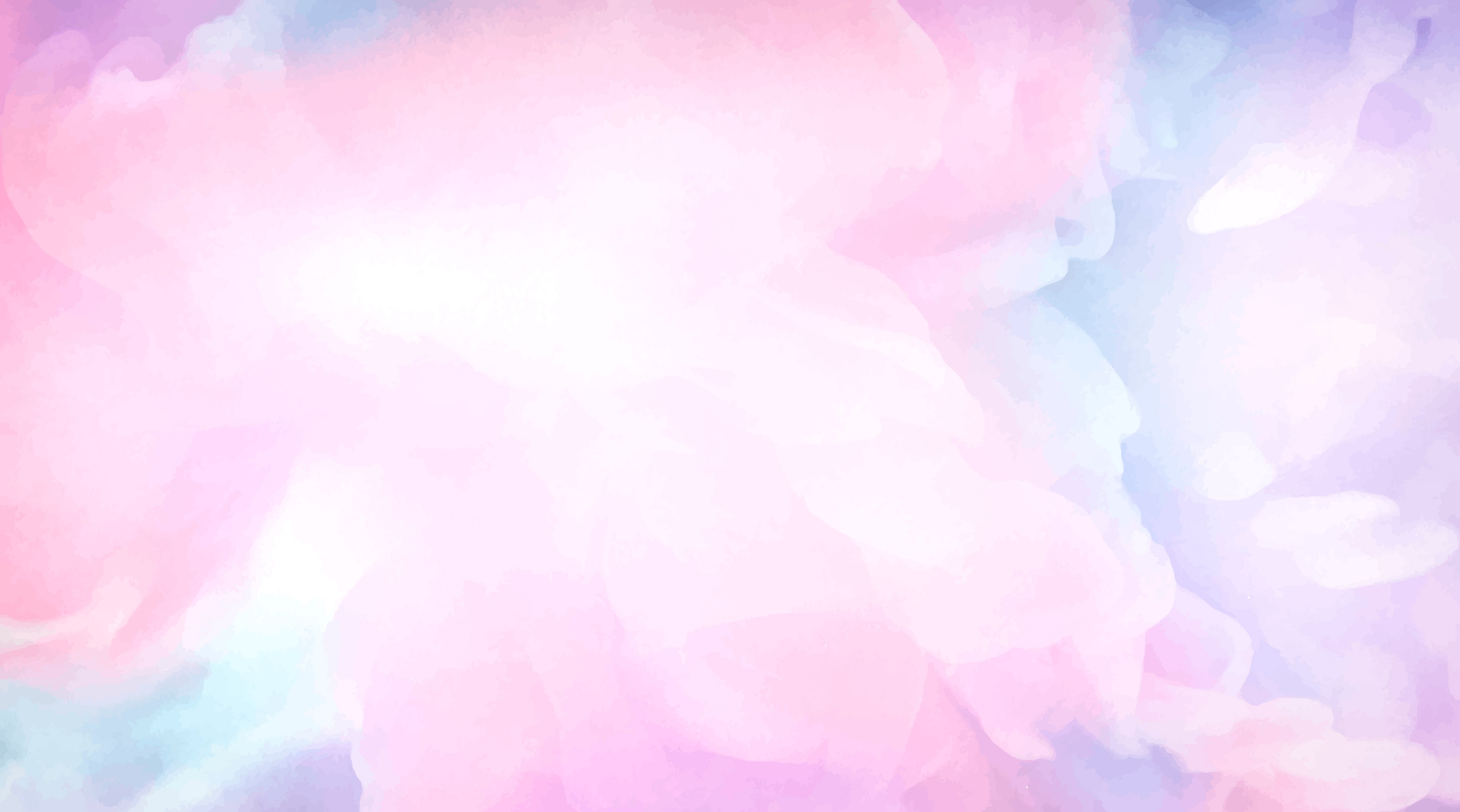 تحـقیق عـــلوم: هواپیمائمافوق صوتیا کنکورد
مـدرس: اســتاد حـق وردی
دانش آموز : مرتضی عباس زاده
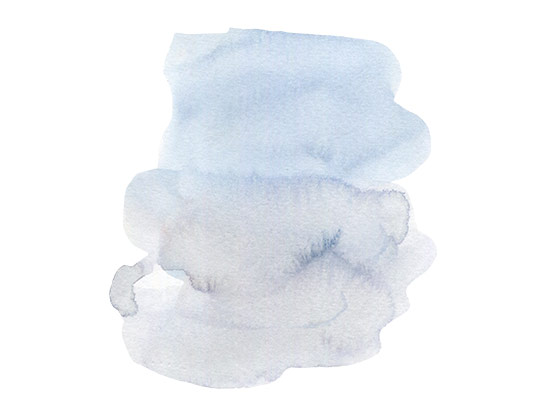 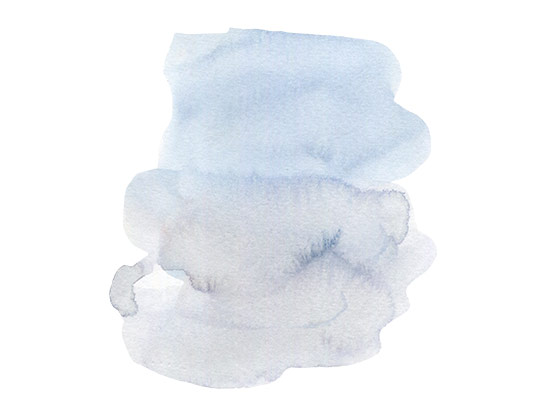 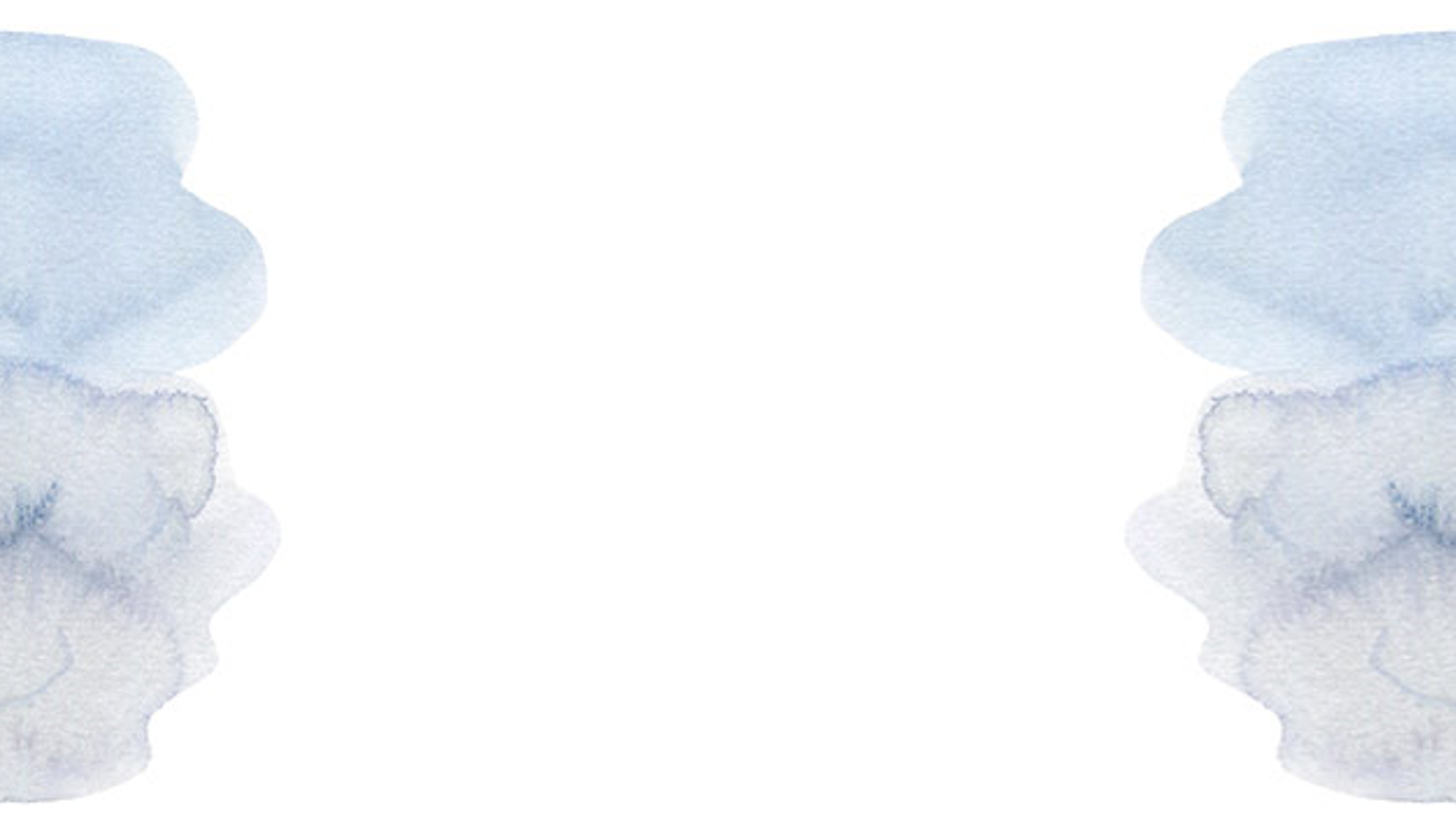 کنکورد به چه معنایی است؟هواپیمای مافوق صوت
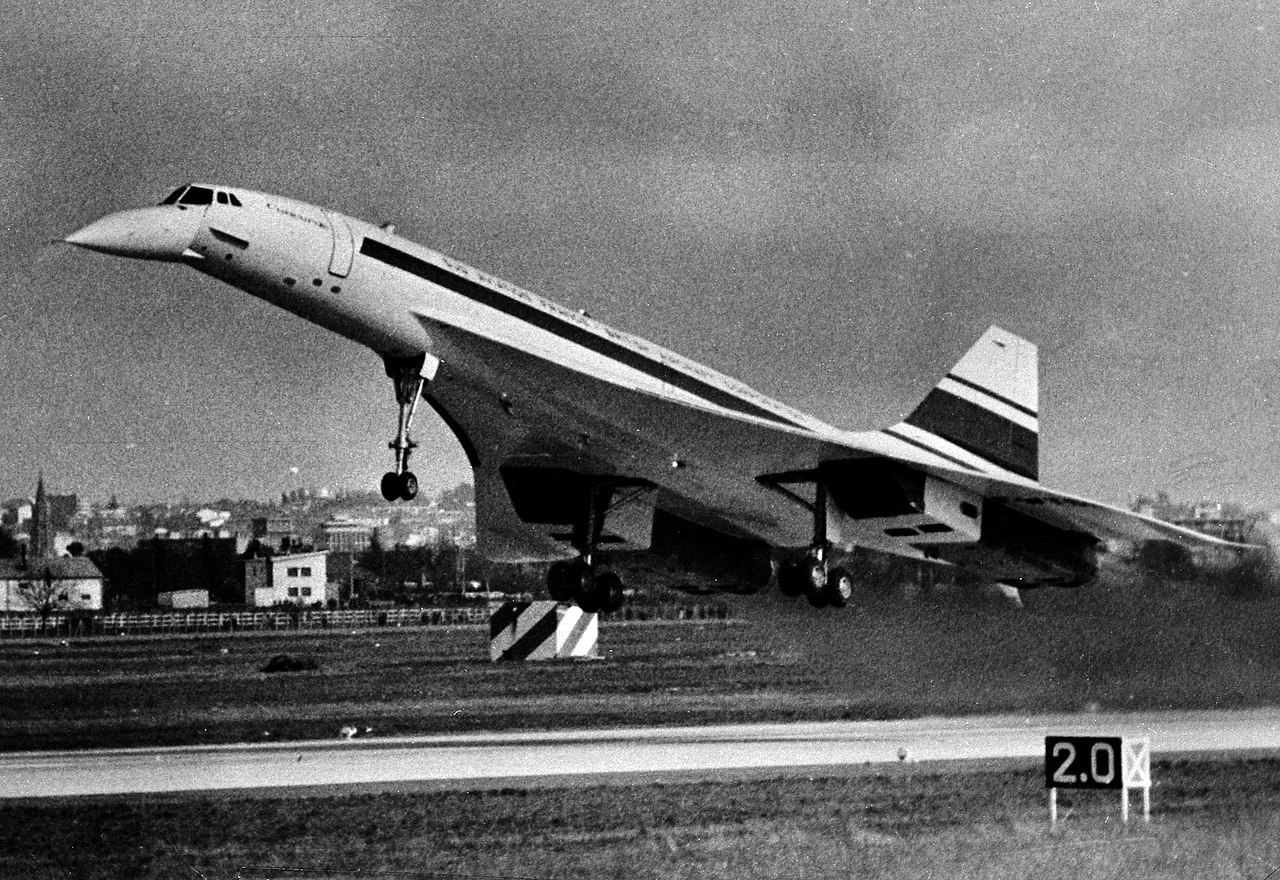 خدمه:سه نفر (خلبان، کمک خلبان، مهندس پرواز)
حداکثر ظرفیت:
128
مشخصات هواپیمای کنکورد :
نخستین پرواز
۲ مارس ۱۹۶۹
نهایت سرعت:2170 کیلومتر در نهایت ارتفاع
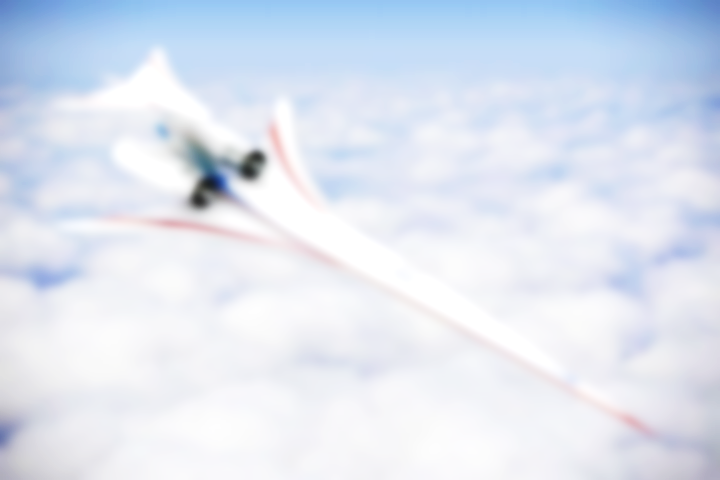 چند مدل هواپیمای مافوق صوت:
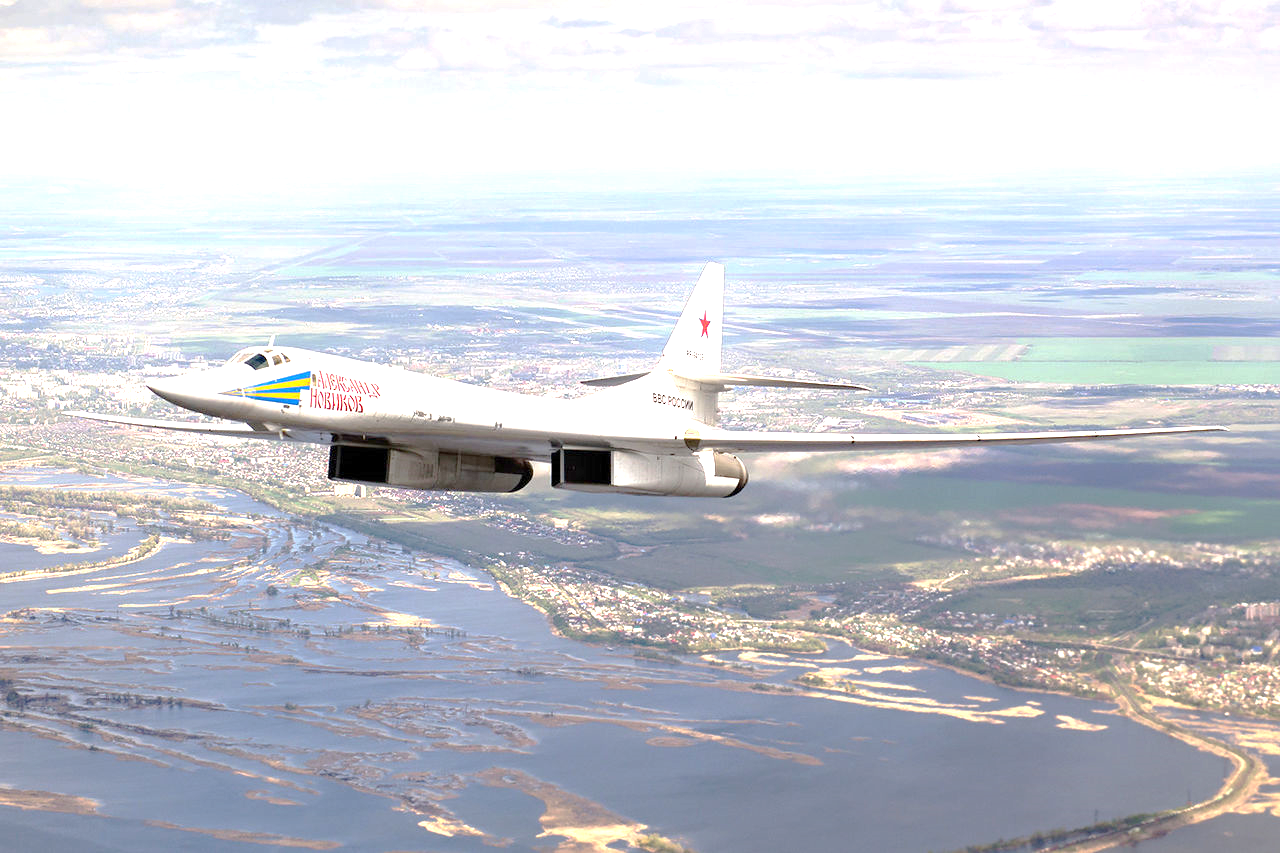 توپولف تو-۱۶۰
Туполев Ту-160
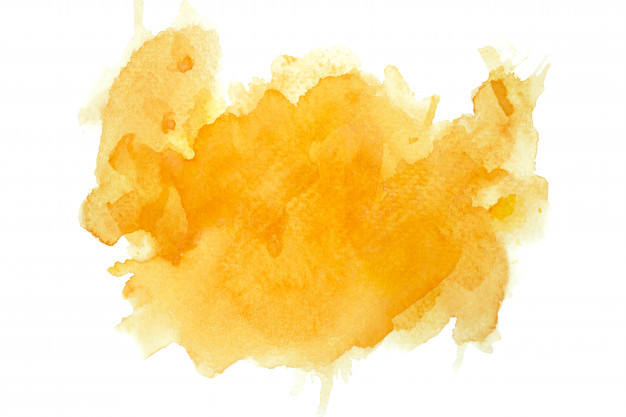 کاربری : بمب افکنکاربر اصلی : نیروی هوایی روسیهاولین پرواز : 1981تعداد خدمه :چهار نفر
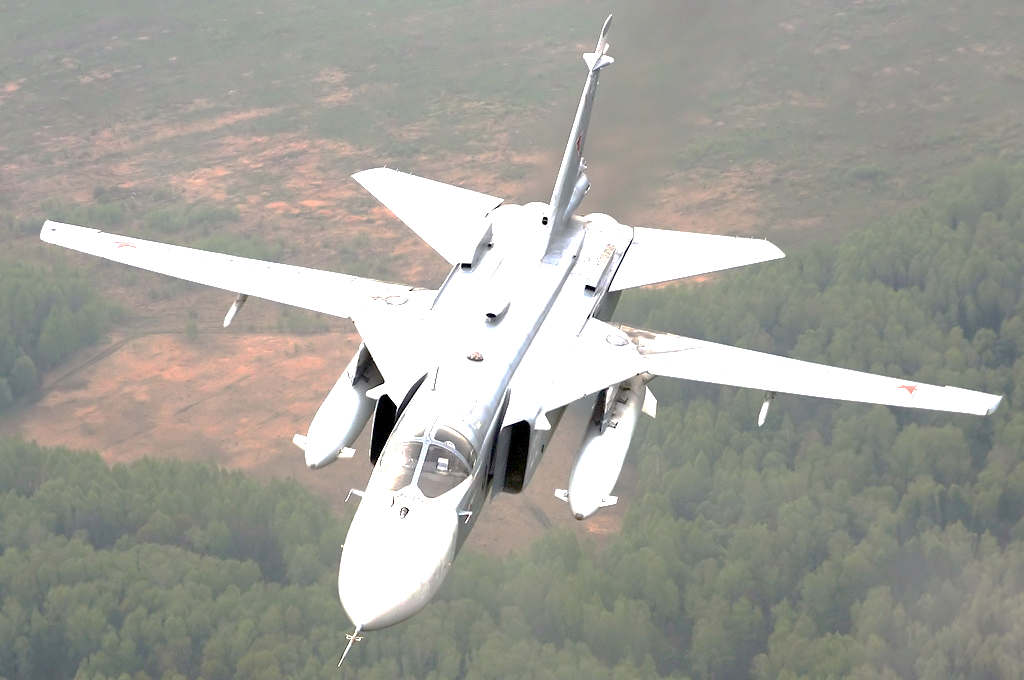 سوخو24
Су-۲۴
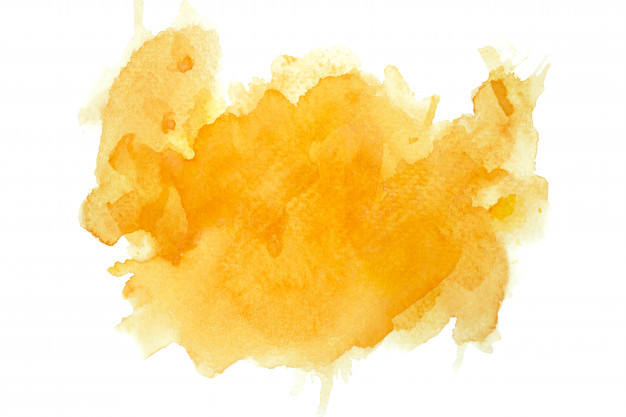 کاربری : بمب افکنسقف پرواز : 16500اولین پرواز : 1970تعداد تولید:1400
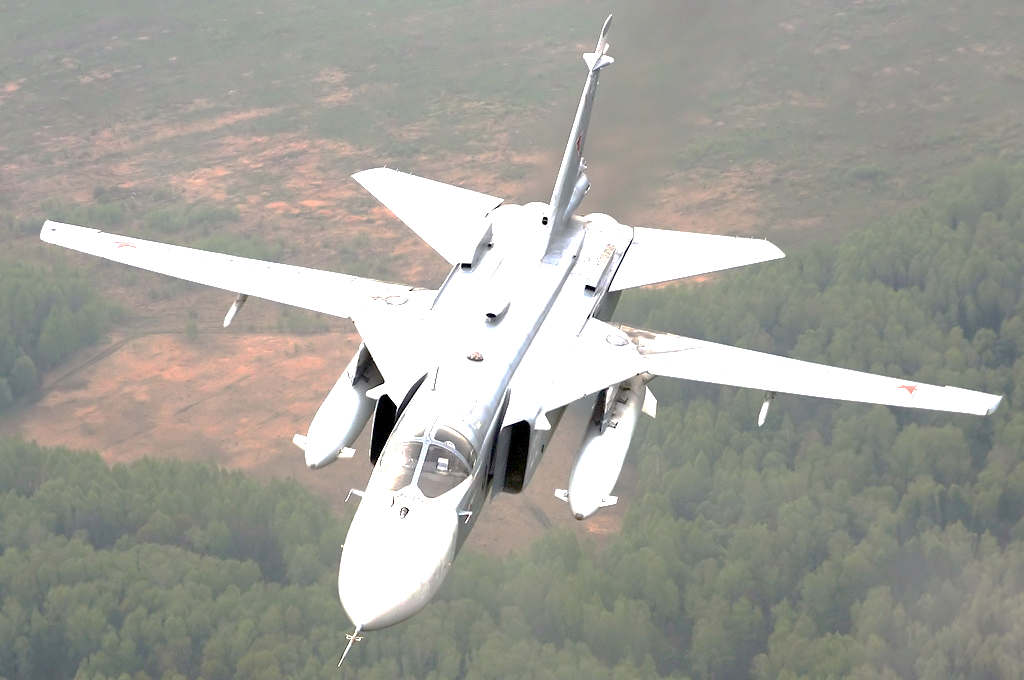 میگ 31
Микоян МиГ-31
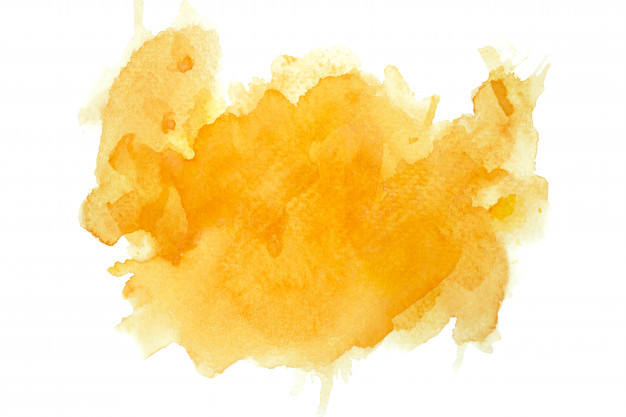 کاربری : هواپیمای رهگیرسقف پرواز : 20600 متراولین پرواز : 1975تعداد تولید:519
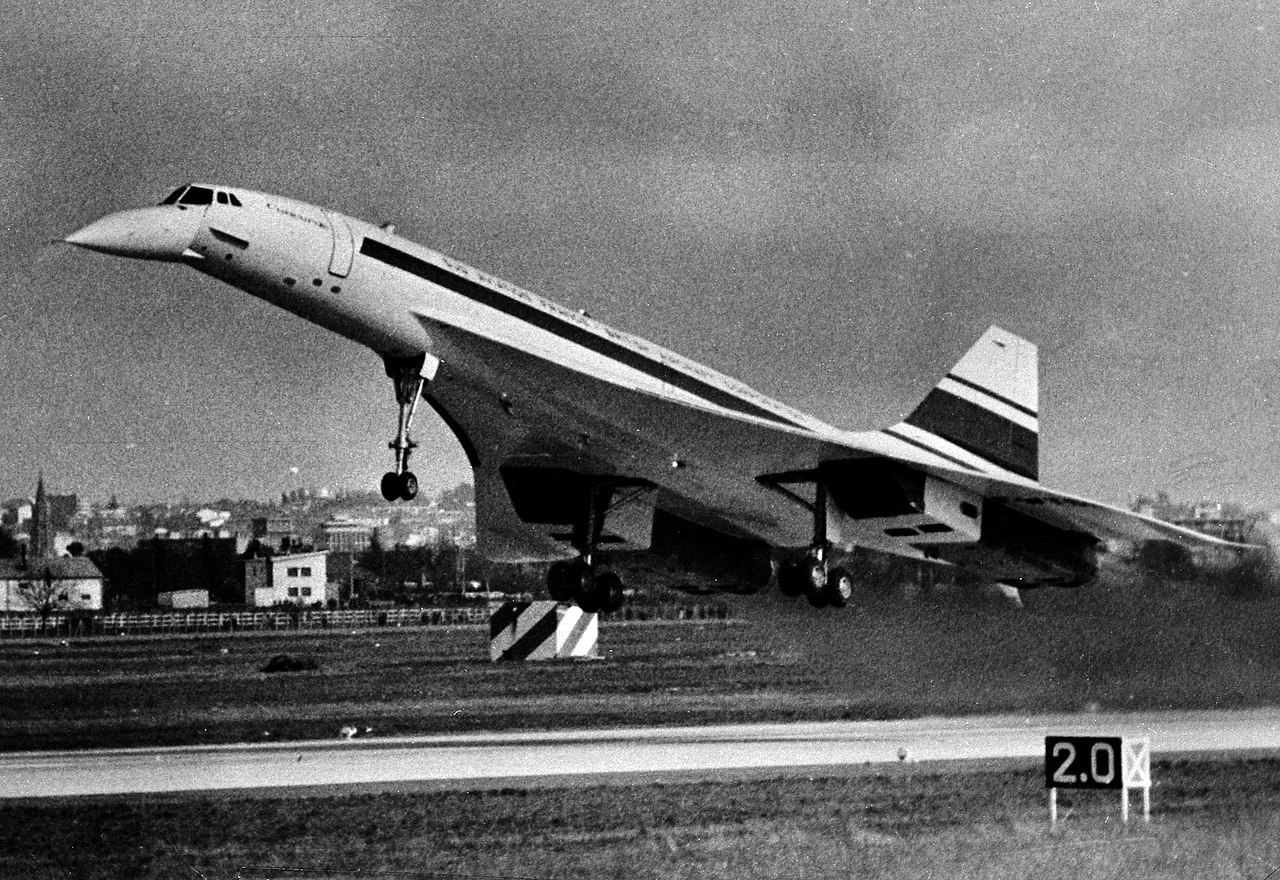 در سال :
1970
برای:
هما
اولین هواپیمای مافوق صوت در ایران
تعداد «سفارش»:
دو فروند
اولین بار در : فرودگاه مهر آباد
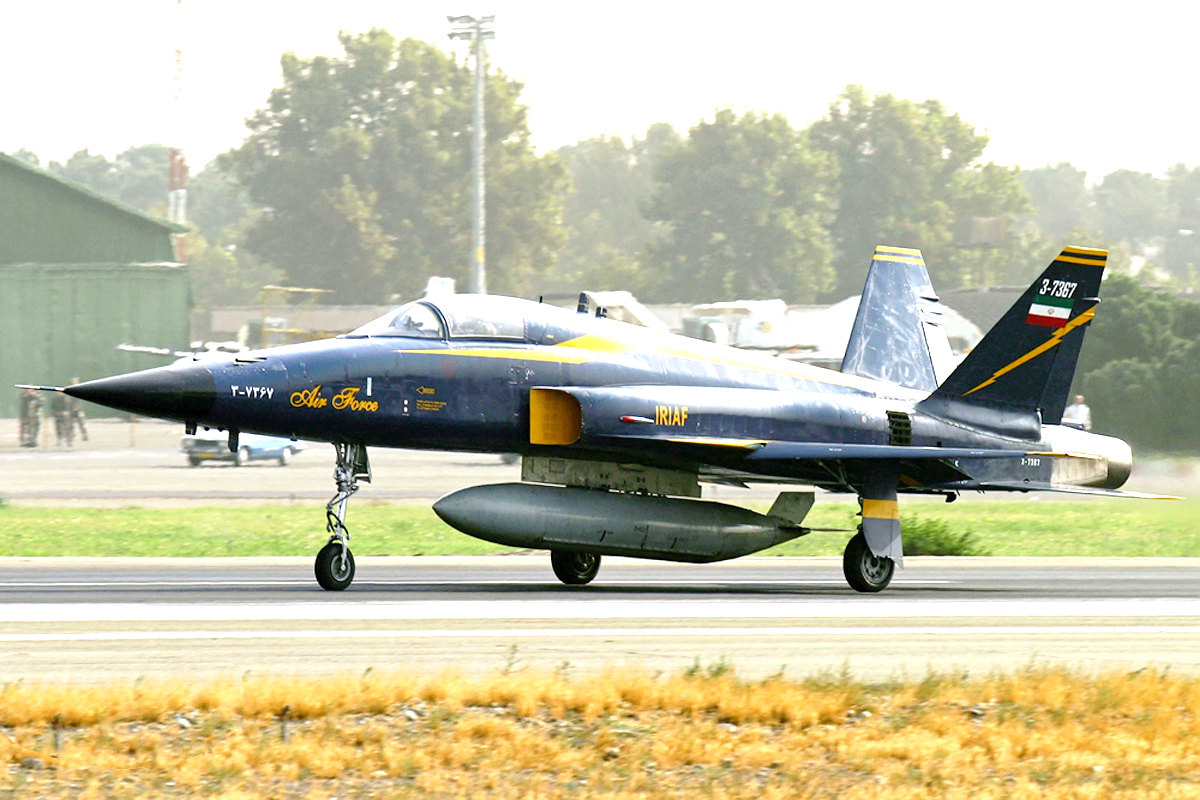 چه کشور هایی تولید کننده هواپیمای مافوق صوت هستند؟
ایتالیا – تایوان – آفریقای جنوبئ – کانادا – انگلیس – آمریکا – چین – فرانسه – آلمان غربئ – هند – مصر – ایران – اسرائیل – شوروئ – ژاپن – سوئد
به ترتیب سال
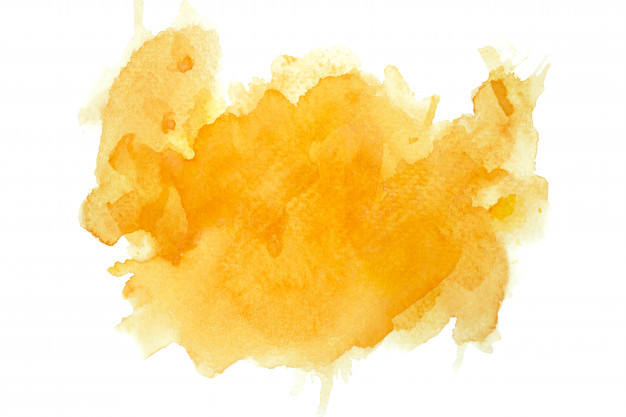 یا علئ مــدد